Your Kitchen Crew Misses You!
Carter Misses Making the Monthly Birthday Cakes! But He Is Finding Creative Ways To Keep The Art Alive 
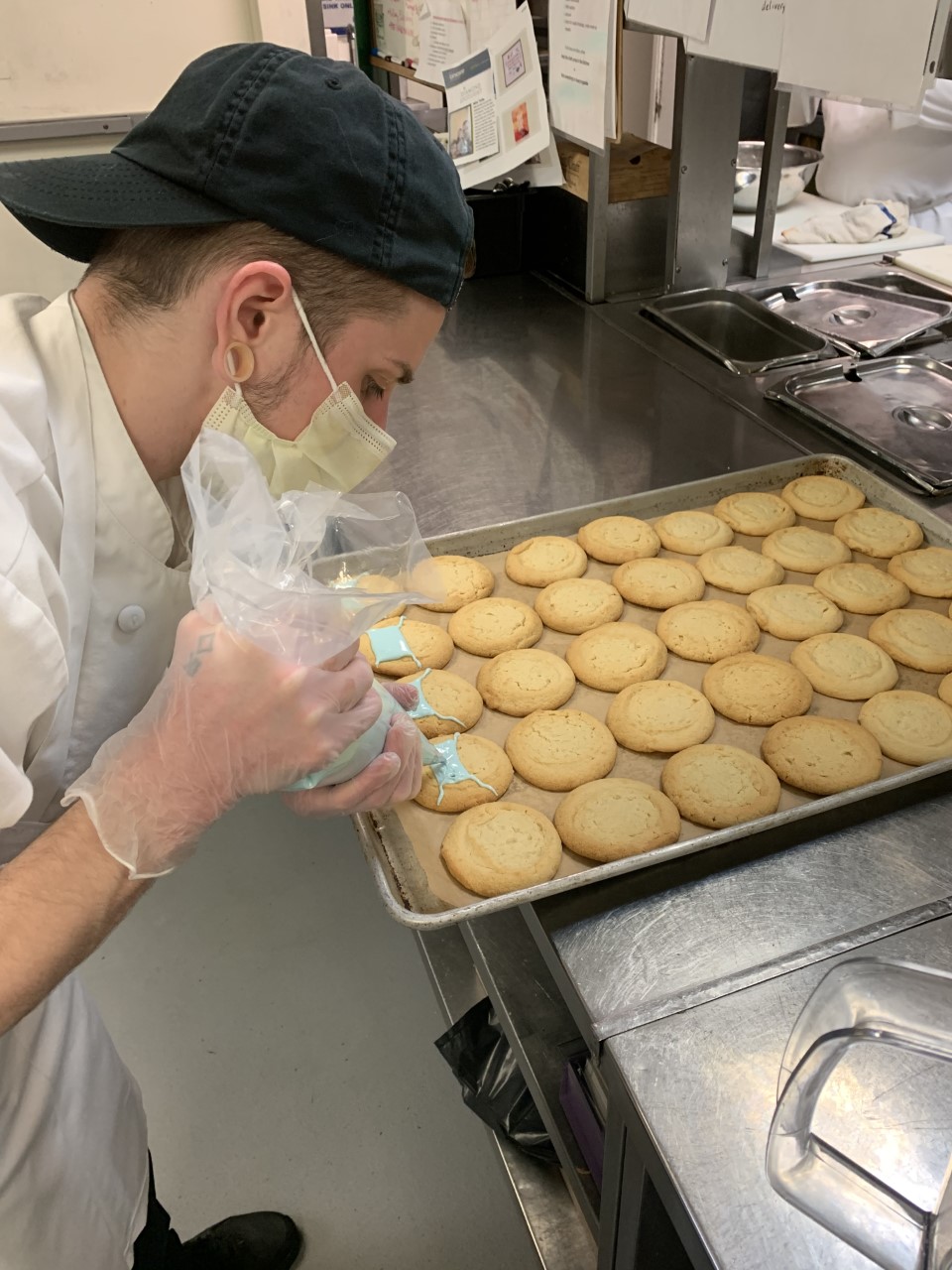 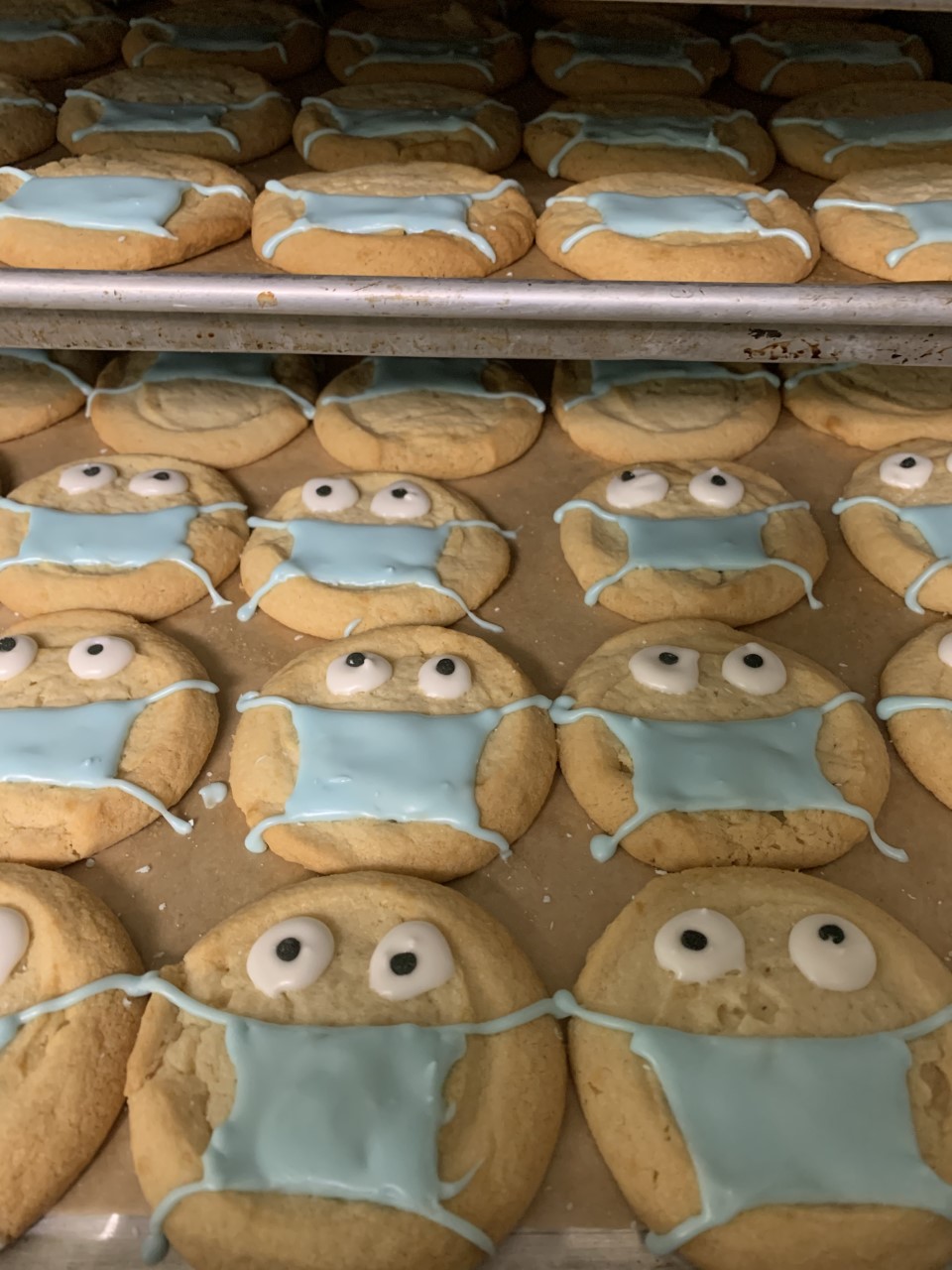 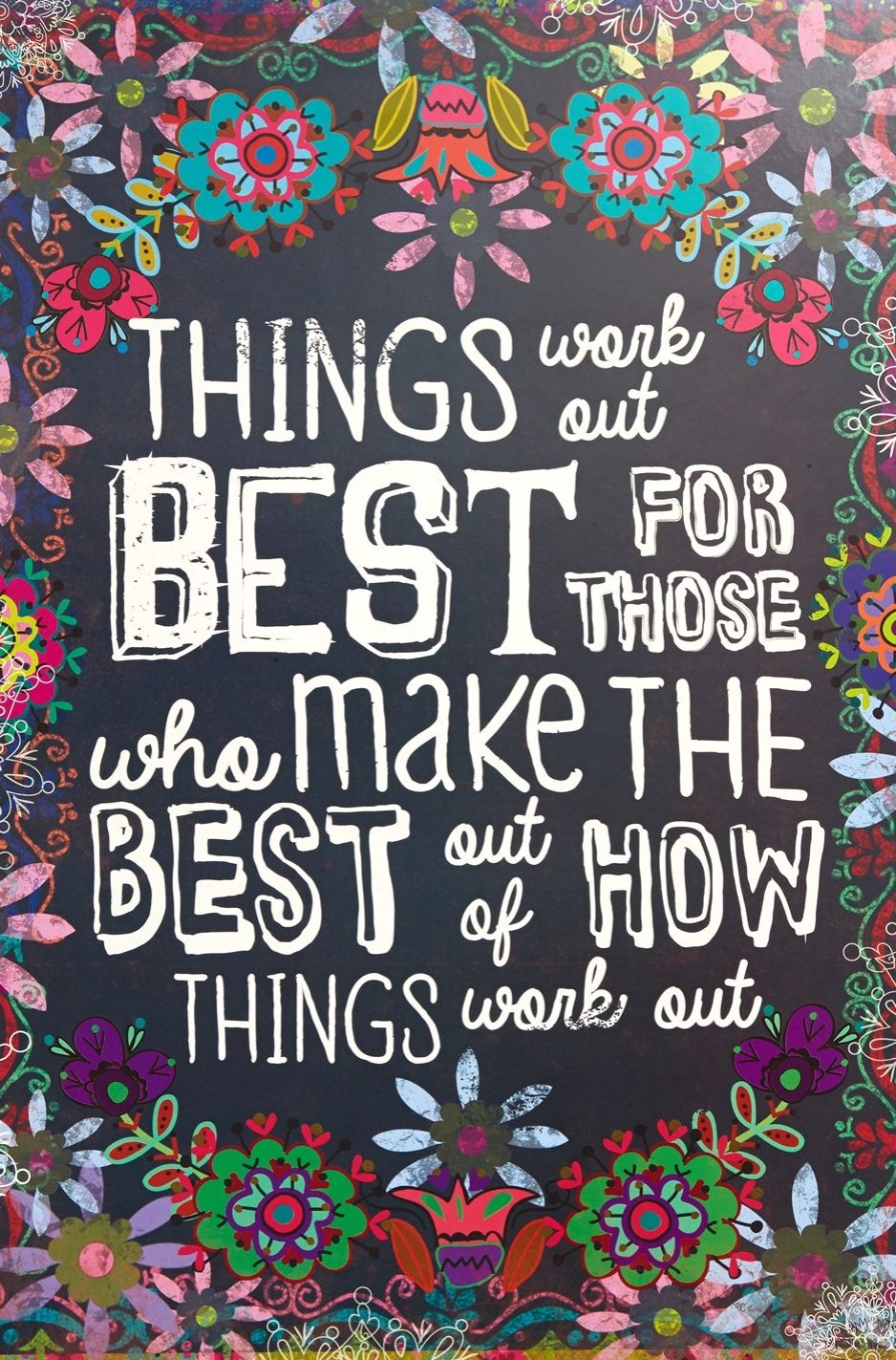 Some of the Healthy Side Options or Special's We’ve Been Offering!
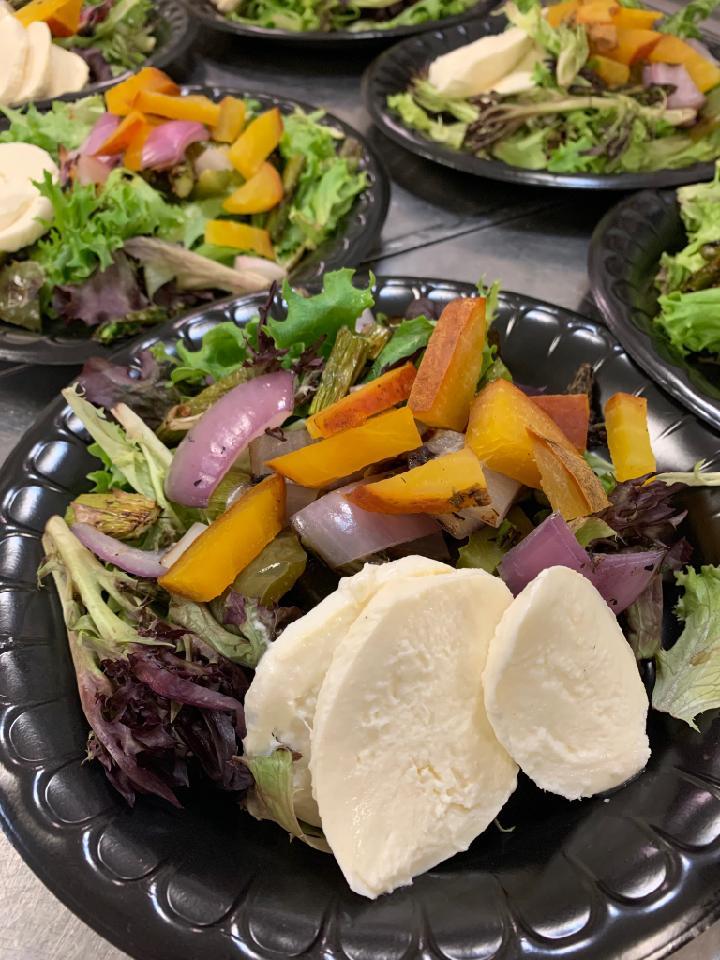 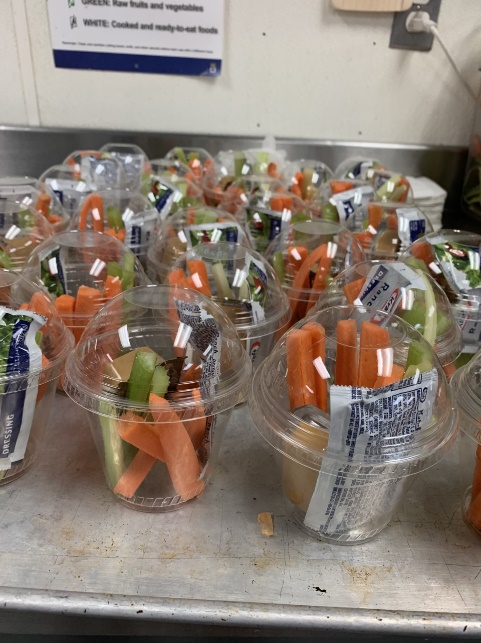 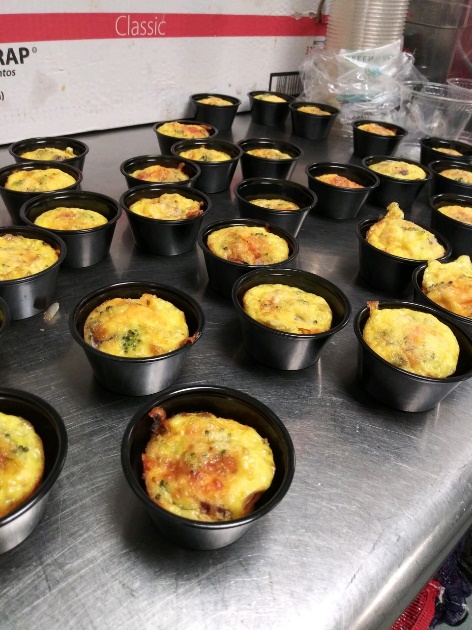 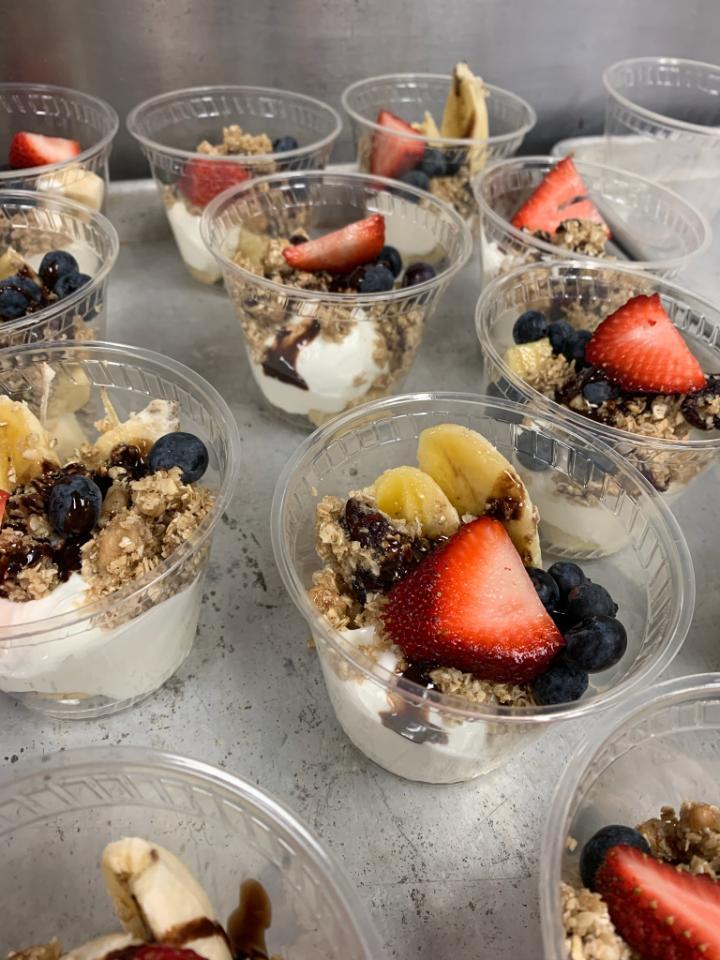 Mini Frittatas
Veggie Sticks
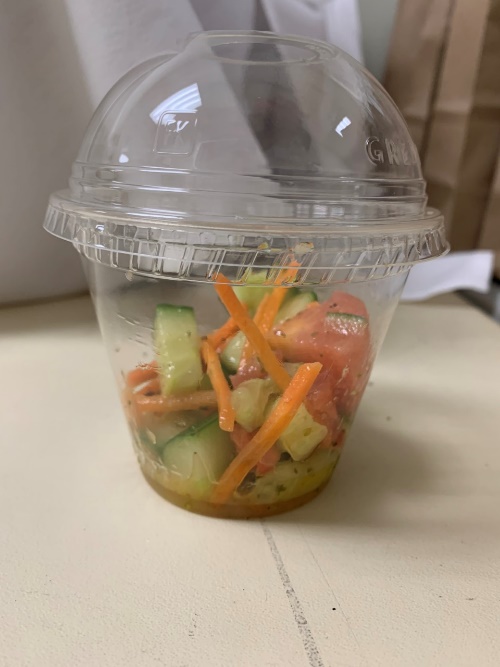 Spring Salad
Breakfast Banana Splits
Cucumber & Tomato Salad
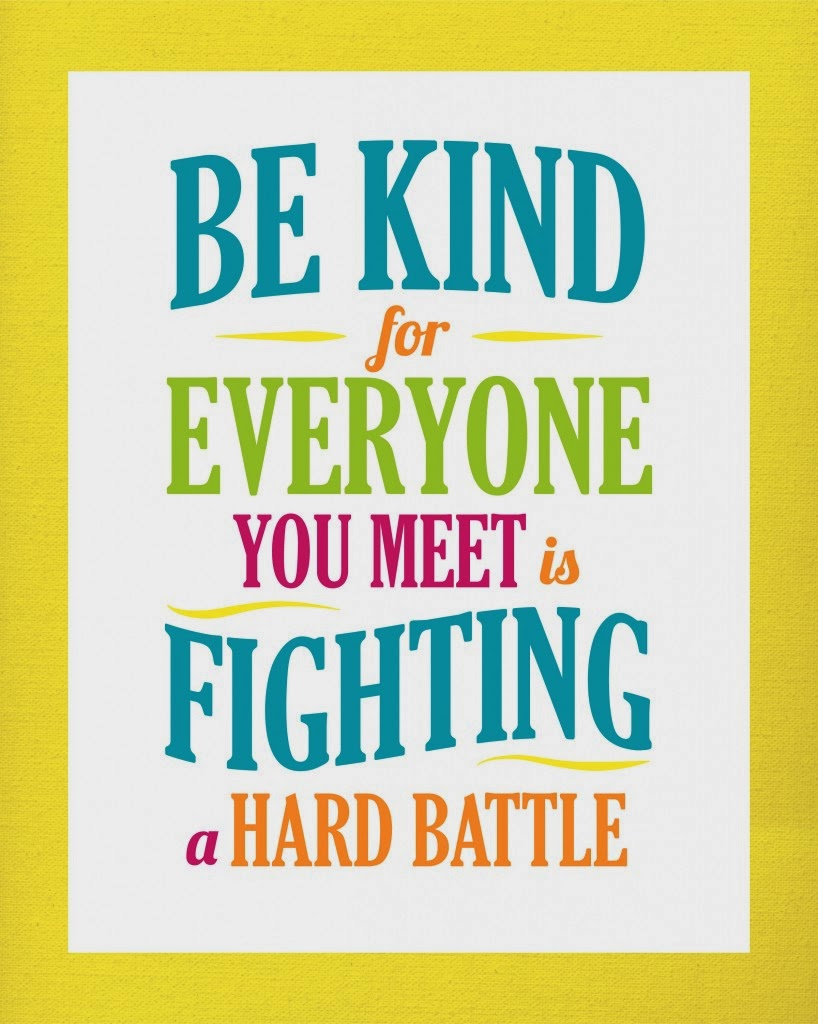 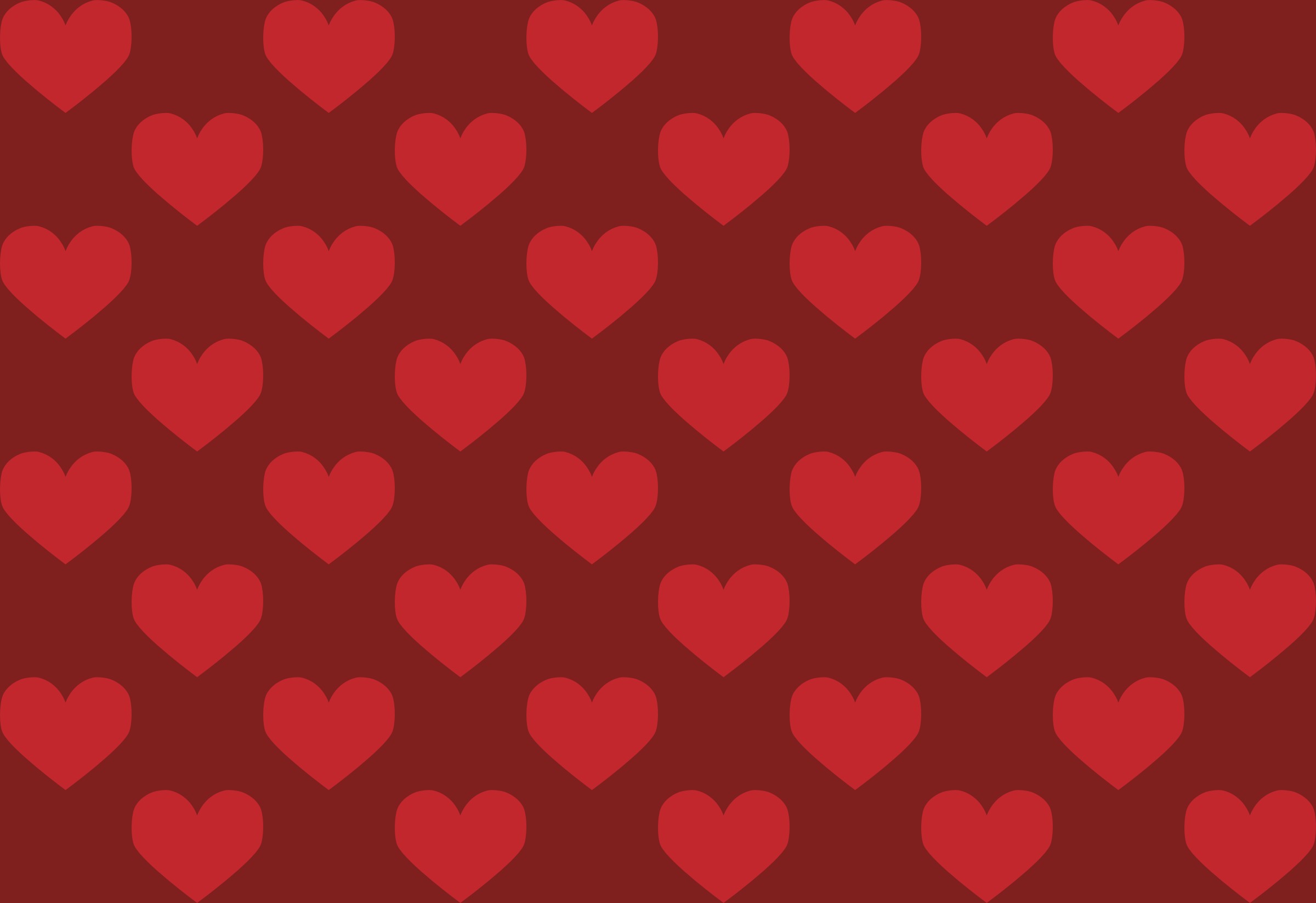 We “L-O-V-E” What We Do
Chef’s Yaya, Carter, Seth & Jake Are Always Thinking Of New Creative Food Ideas
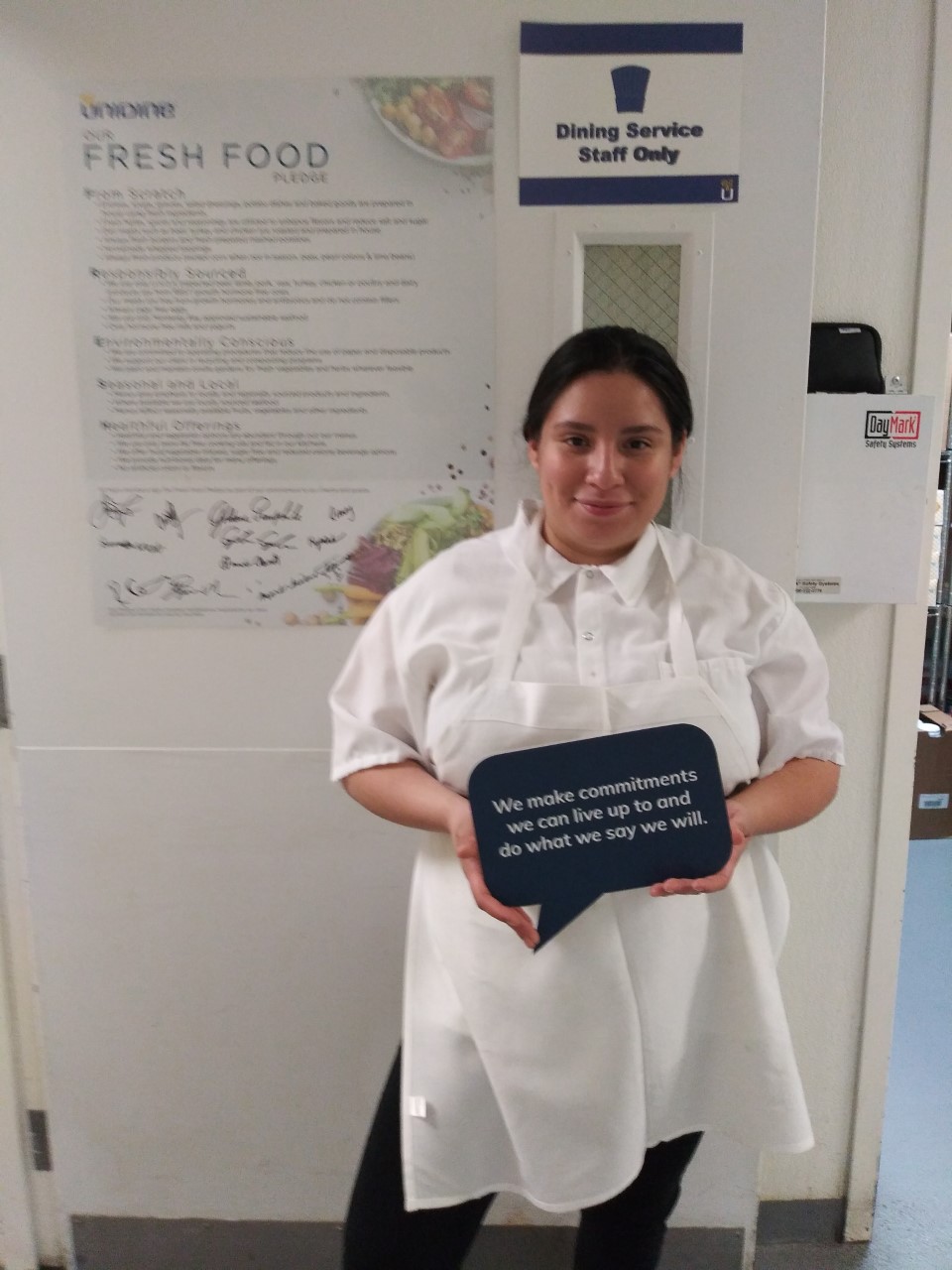 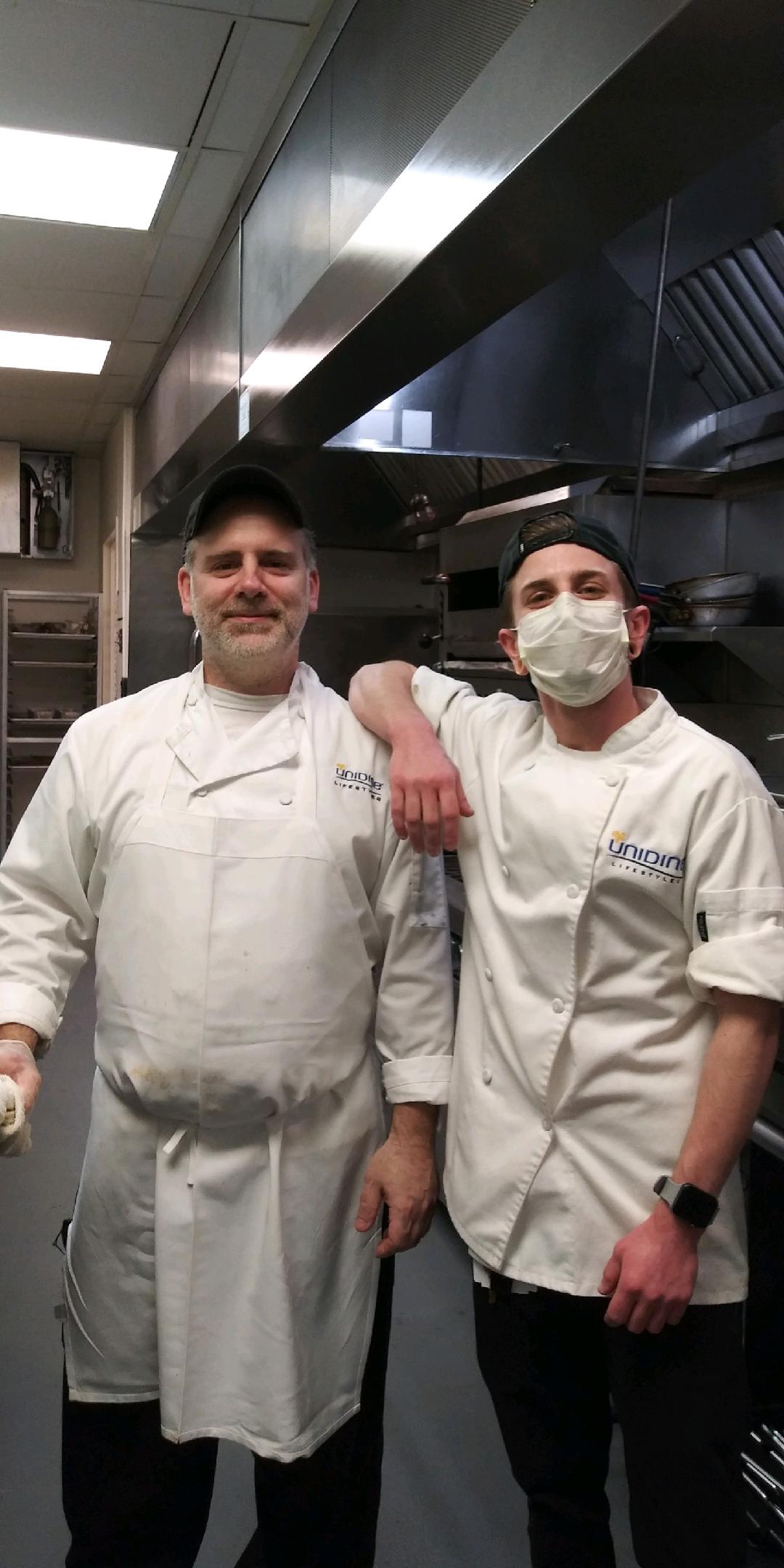 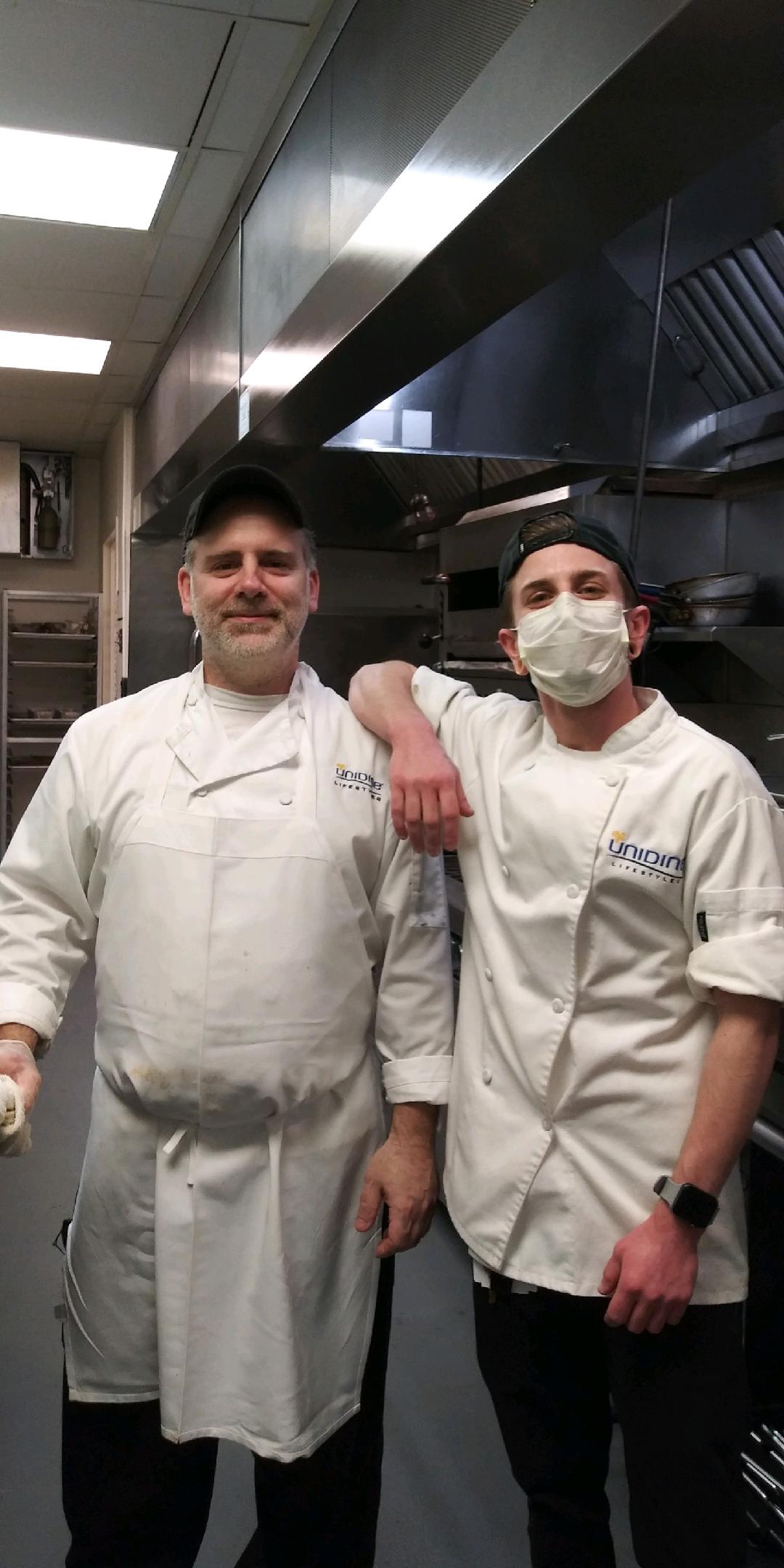 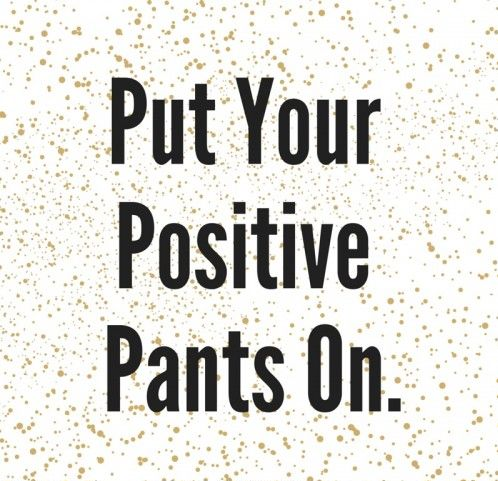 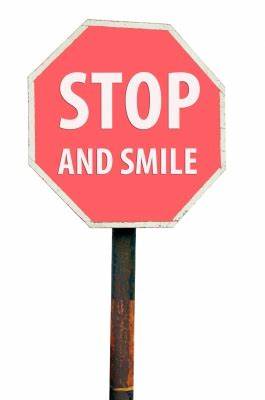 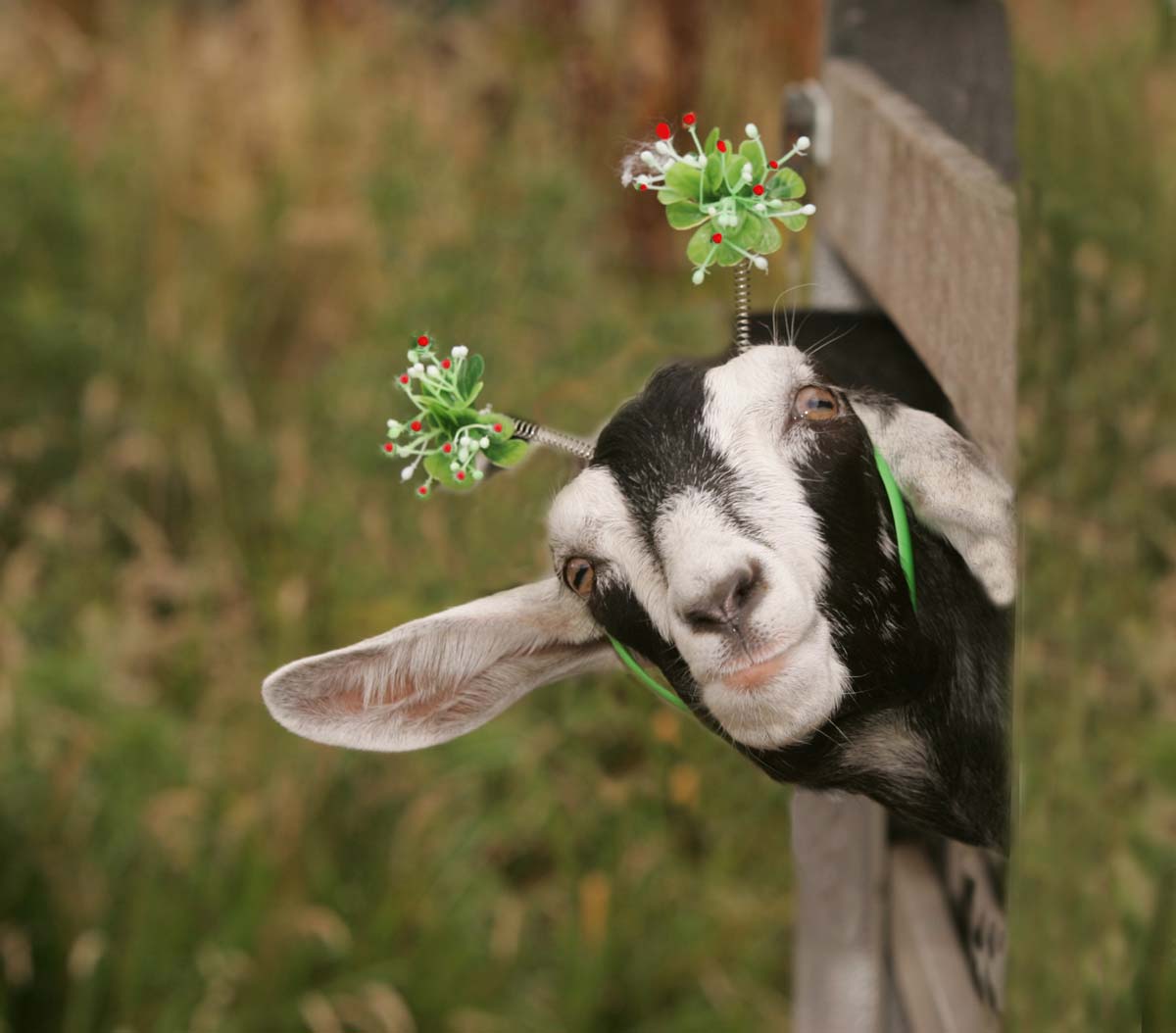 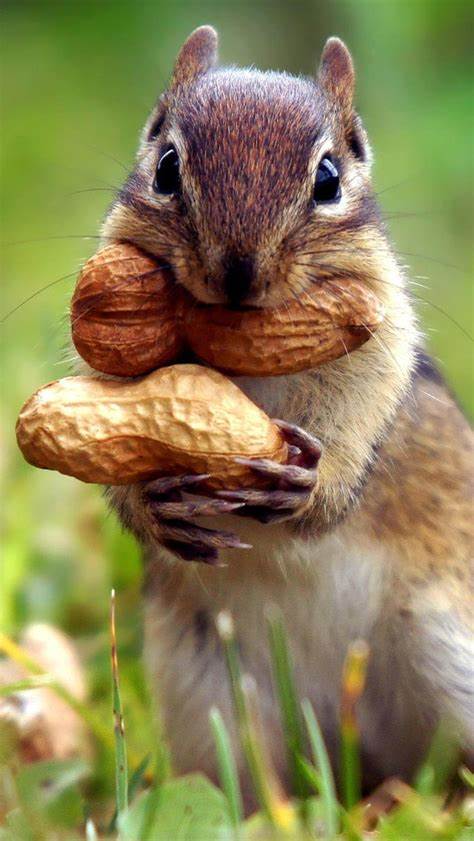 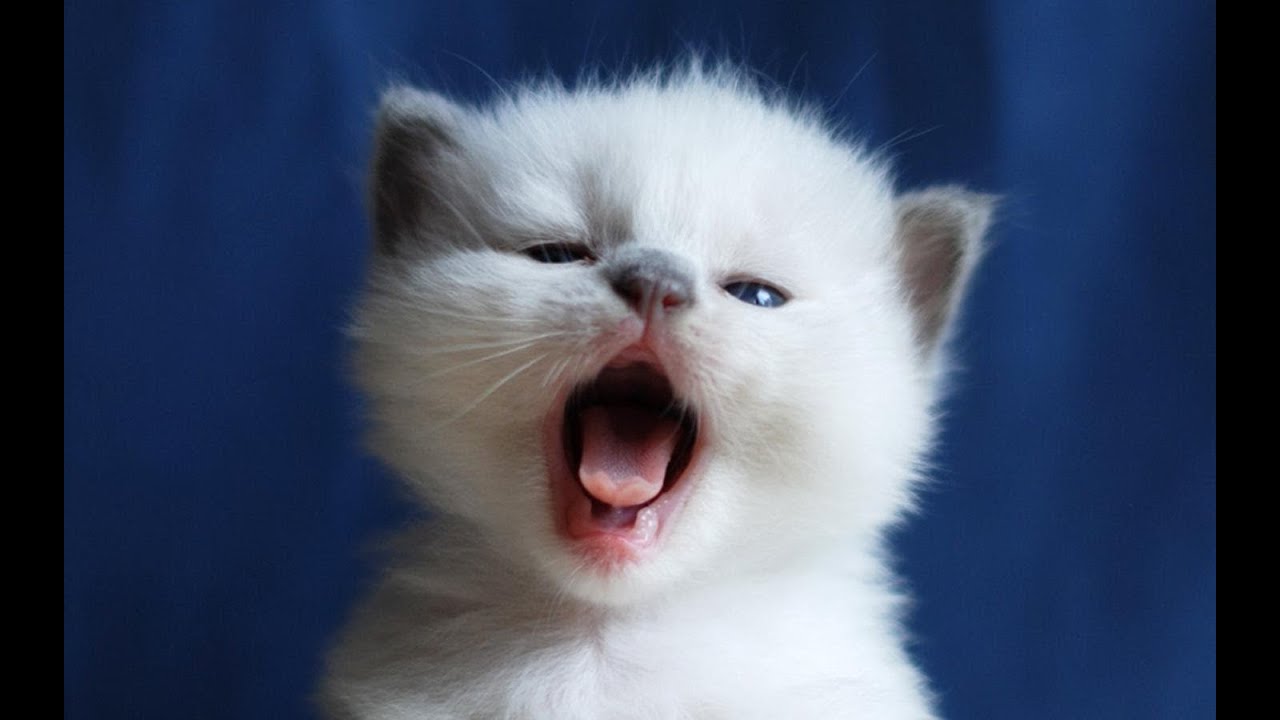 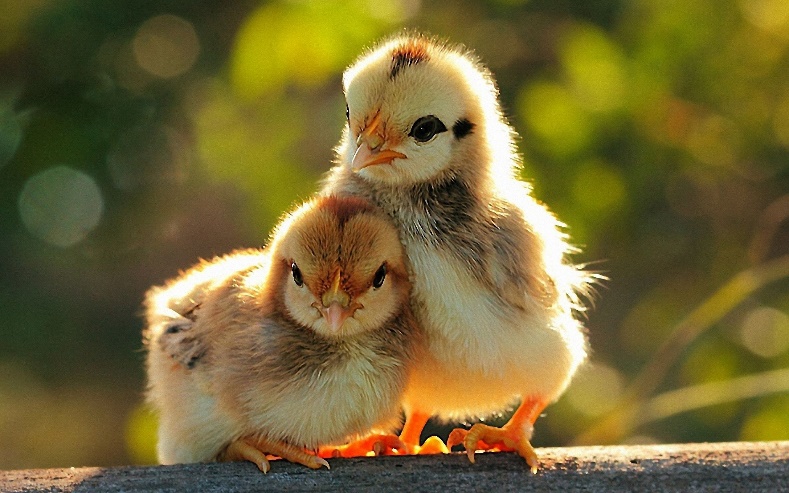 Giulianna, Seth & Kacey Found  A Way To Always “Work Together,” When We Can’t Actually Work Together 
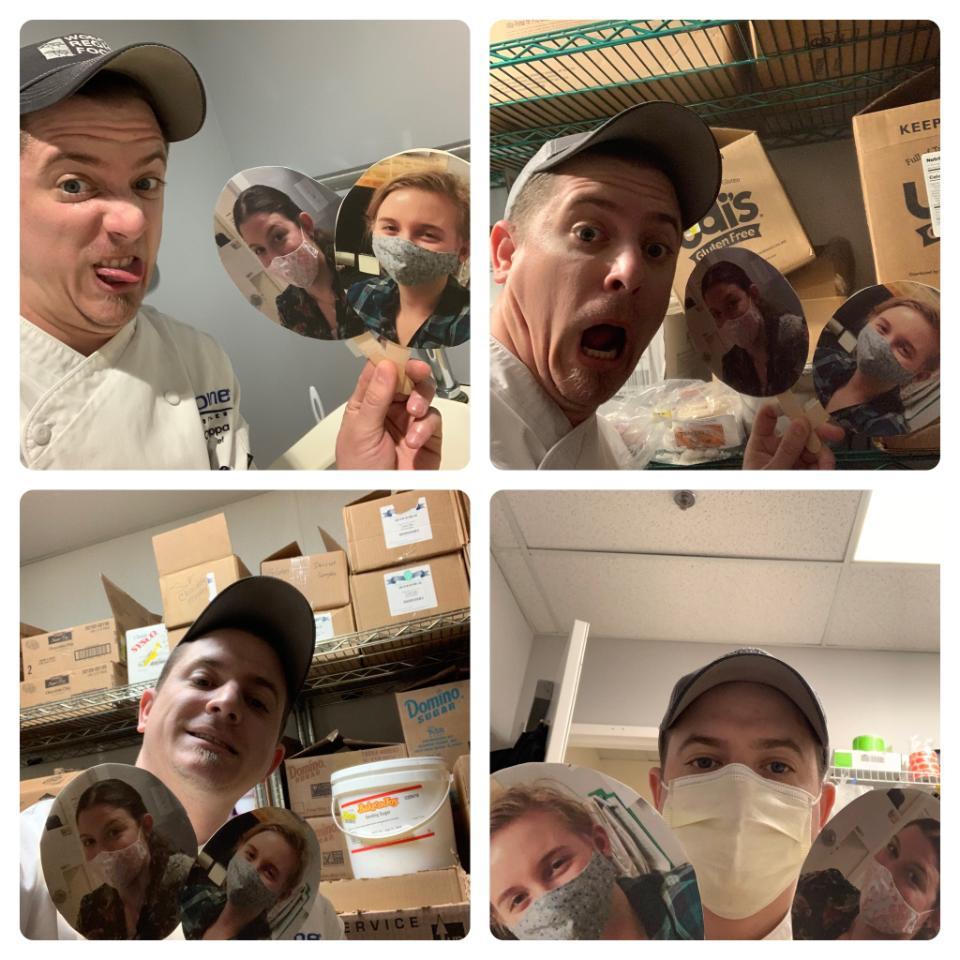 Ritchelle Getting Ready For Lunch Service!
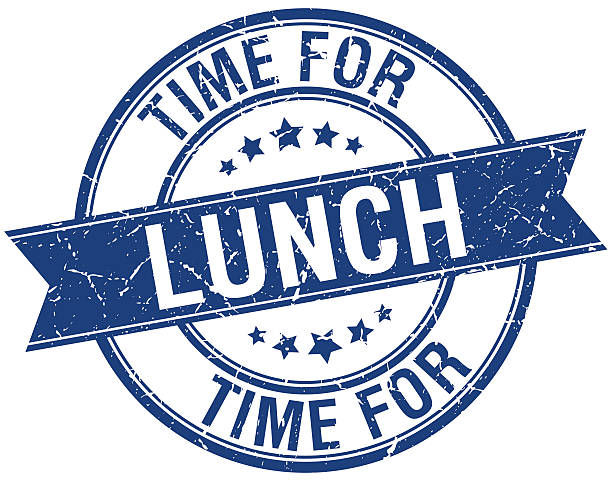 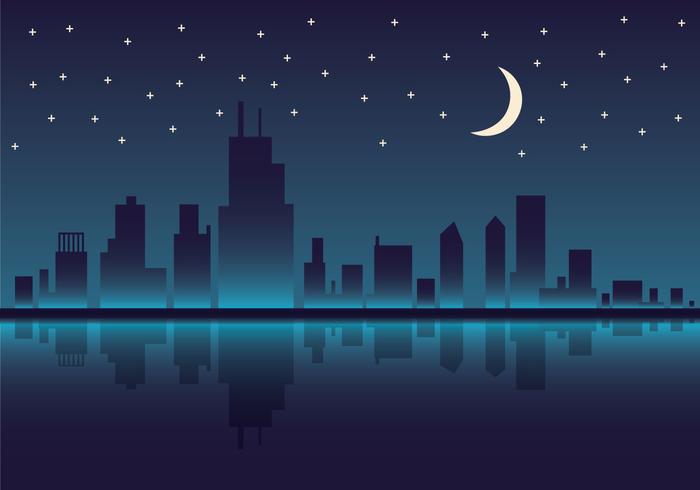 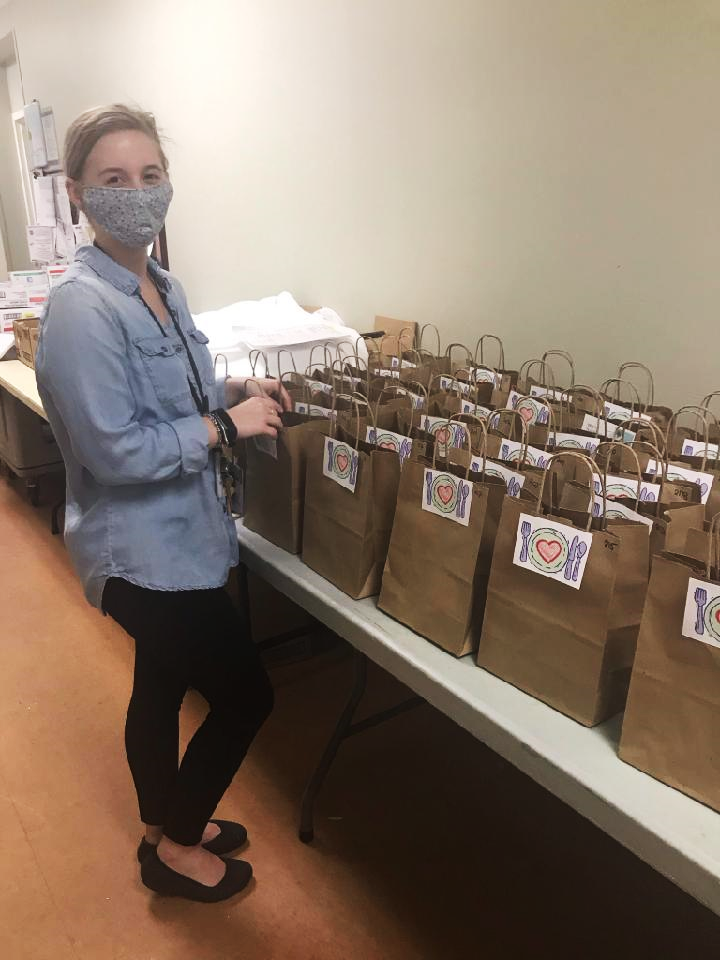 Kacey Makes Sure Everyone Gets Their “Midnight Snack”
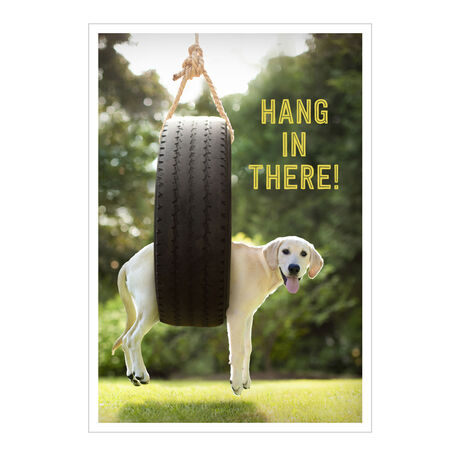